Context-free grammars (CFGs)
Roadmap
Last time
Regex == DFA
JLex: a tool for generating (Java code for) Lexers/Scanners
This time
CFGs, the underlying abstraction for Parsers
Next week 
       - Java CUP: A tool for generating (Java code for) parser
RegExs Are Great!
Perfect for tokenizing a language
They do have some limitations
Limited class of language that cannot specify all programming constructs we need
No notion of structure
Let’s explore both of these issues
Limitations of RegExps
Cannot handle “matching”
E.g., language of balanced parentheses
   L() = { (n )n  where n > 0}
No DFA exists for this language
Intuition: A given FSM only has a fixed, finite amount of memory
For an FSM, memory = the states
With a fixed, finite amount of memory, how could an FSM remember how many “(“ characters it has seen?
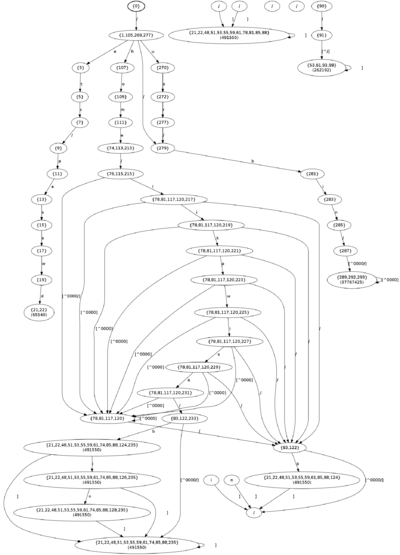 Theorem: No RegEx/DFA can describe the language L()
By contradiction:
Let’s say there exists a DFA A for L() and such a DFA has N states
A has to accept the string (N )N with some path q0q1…qN…q2N
By pigeonhole principle some state has repeated: qi = qj for some i<j<=N
Therefore the run q0q1…qiqj+1…qN…q2N is also accepting
A accepts the string (N-(j-i) )N  not in L()   contradiction!
Limitations of RegEx: Structure
Our Enhanced-RegEx scanner can emit a stream of tokens:
X          =           Y           +           Z


… but this doesn’t really enforce any order of operations
ID
ASSIGN
ID
PLUS
ID
The Chomsky Hierarchy
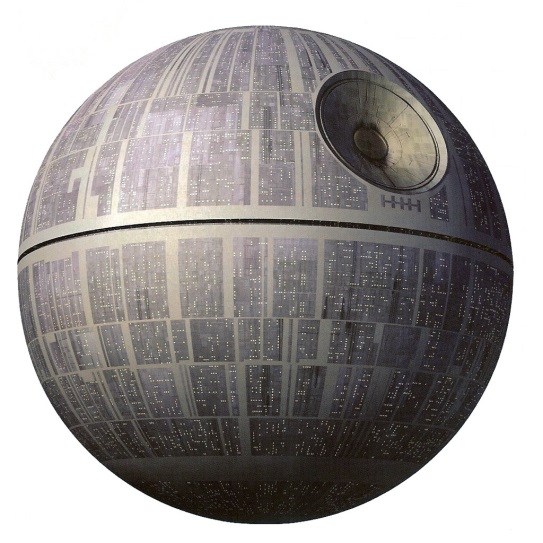 LANGUAGE CLASS:
power
efficiency
Recursively enumerable
Context-Sensitive
Turing machine
Context-Free
Happy medium?
Regular
FSM
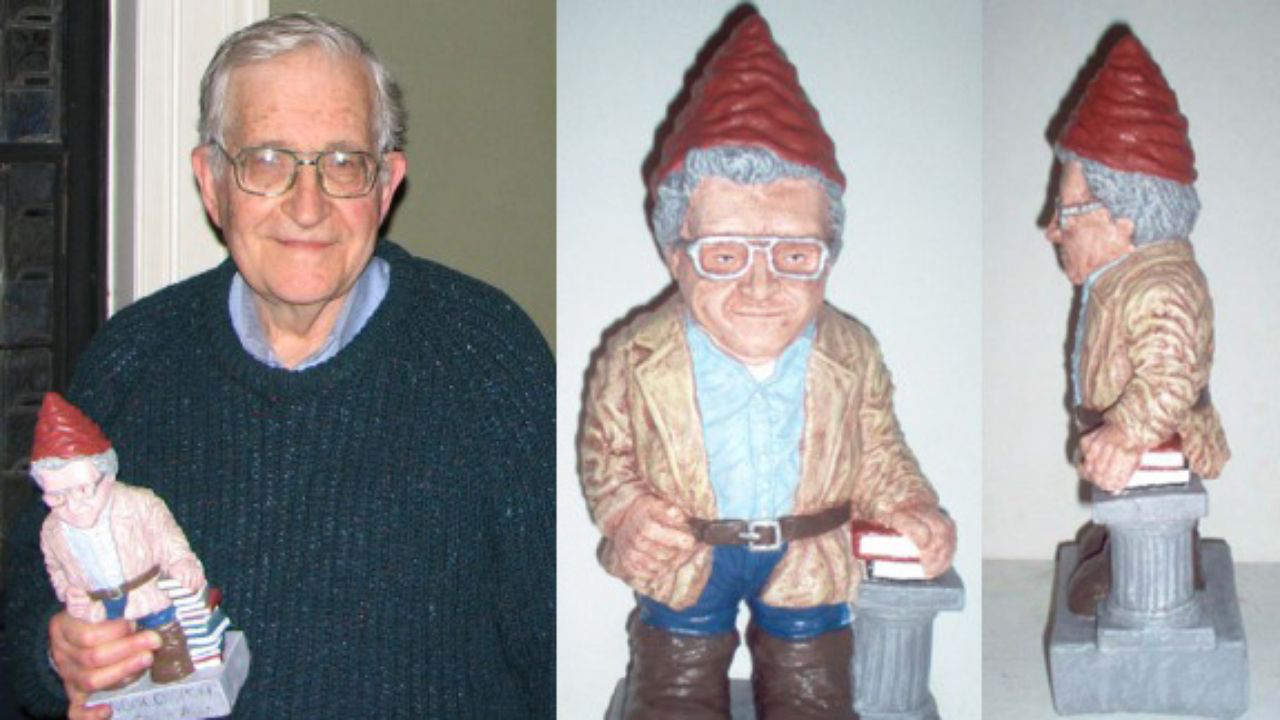 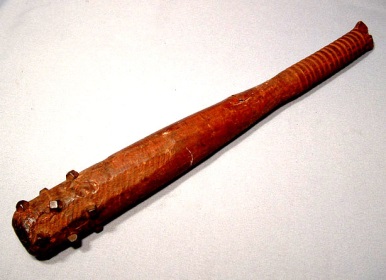 Noam 
Chomsky
Context Free Grammars (CFGs)
A set of (recursive) rewriting rules to generate patterns of strings

Can envision a “parse tree” that keeps structure
CFG: Intuition
S → ‘(‘ S ‘)’
A rule that says that you 
can rewrite S to be an S surrounded by
a single set of parenthesis
Before applying rule
After applying rule
S
S
(
S
)
Context Free Grammars (CFGs)
A CFG is a 4-tuple (N,Σ,P,S)
N is a set of non-terminals, e.g., A, B, S…
Σ is the set of terminals 
P is a set of production rules
S (in N) is the initial non-terminal symbol
Context Free Grammars (CFGs)
Placeholder / interior nodes 
in the  parse tree
A CFG is a 4-tuple (N,Σ,P,S)
N is a set of non-terminals, e.g., A, B, S…
Σ is the set of terminals
P is a set of production rules
S (in N) is the initial non-terminal symbol
Tokens from 
scanner
Rules for deriving strings
If not otherwise specified, use the 
non-terminal that  appears on the LHS 
of the first production as the start
Production Syntax
LHS → RHS
Expression: Sequence of 
terminals and nonterminals
Single nonterminal symbol
Examples: 
	S  ‘(‘ S ‘)’
	S  ε
Production Shorthand
Nonterm → expression
Nonterm→ ε
equivalently:
Nonterm → expression 
                   | ε
equivalently:
Nonterm → expression | ε
S  ‘(‘ S ‘)’
S  ε
S  ‘(‘ S ‘)’
     |  ε
S  ‘(‘ S ‘)’ |  ε
Derivations
To derive a string:
Start by setting “Current Sequence” to the start symbol
Repeat:
Find a Nonterminal X in the Current Sequence
Find a production of the form X→α
“Apply” the production: create a new “current sequence” in which α replaces X
Stop when there are no more non-terminals
This process derives a string of terminal symbols
Derivation Syntax
We’ll use the symbol   for derives
We’ll use the symbol  for derives in one or more steps
We’ll use the symbol  for derives in zero or more steps
An Example Grammar
An Example Grammar
Terminals
begin 
end 
semicolon
assign
id 
plus
An Example Grammar
For readability, bold and lowercase
Terminals
begin 
end 
semicolon
assign
id 
plus
An Example Grammar
For readability, bold and lowercase
Terminals
begin 
end 
semicolon
assign
id 
plus
Program 
boundary
An Example Grammar
For readability, bold and lowercase
Terminals
begin 
end 
semicolon
assign
id 
plus
Program 
boundary
Represents “;” 
Separates statements
An Example Grammar
For readability, bold and lowercase
Terminals
begin 
end 
semicolon
assign
id 
plus
Program 
boundary
Represents “;” 
Separates statements
Represents “=“ statement
An Example Grammar
For readability, bold and lowercase
Terminals
begin 
end 
semicolon
assign
id 
plus
Program 
boundary
Represents “;” 
Separates statements
Represents “=“ statement
Identifier / variable name
An Example Grammar
For readability, bold and lowercase
Terminals
begin 
end 
semicolon
assign
id 
plus
Program 
boundary
Represents “;” 
Separates statements
Represents “=“ statement
Identifier / variable name
Represents “+“ expression
An Example Grammar
For readability, bold and lowercase
Terminals
begin 
end 
semicolon
assign
id 
plus
Nonterminals
Prog 
Stmts 
Stmt
Expr
An Example Grammar
For readability, bold and lowercase
Terminals
begin 
end 
semicolon
assign
id 
plus
For readability, Italics and UpperCamelCase
Nonterminals
Prog 
Stmts 
Stmt
Expr
An Example Grammar
For readability, bold and lowercase
Terminals
begin 
end 
semicolon
assign
id 
plus
For readability, Italics and UpperCamelCase
Nonterminals
Prog 
Stmts 
Stmt
Expr
Root of the parse tree
An Example Grammar
For readability, bold and lowercase
Terminals
begin 
end 
semicolon
assign
id 
plus
For readability, Italics and UpperCamelCase
Nonterminals
Prog 
Stmts 
Stmt
Expr
Root of the parse tree
List of statements
An Example Grammar
For readability, bold and lowercase
Terminals
begin 
end 
semicolon
assign
id 
plus
For readability, Italics and UpperCamelCase
Nonterminals
Prog 
Stmts 
Stmt
Expr
Root of the parse tree
List of statements
A single statement
An Example Grammar
For readability, bold and lowercase
Terminals
begin 
end 
semicolon
assign
id 
plus
For readability, Italics and UpperCamelCase
Nonterminals
Prog 
Stmts 
Stmt
Expr
Root of the parse tree
List of statements
A single statement
A mathematical expression
An Example Grammar
For readability, bold and lowercase
Terminals
begin 
end 
semicolon
assign
id 
plus
Defines the syntax of legal programs
Productions
        Prog 	→ begin Stmts end 
      Stmts 	→ Stmts semicolon Stmt
            	 |  Stmt
        Stmt 	→ id assign Expr
         Expr	→ id
             	 | Expr plus id
For readability, Italics and UpperCamelCase
Nonterminals
Prog 
Stmts 
Stmt
Expr
An Example Grammar
For readability, bold and lowercase
Terminals
begin 
end 
semicolon
assign
id 
plus
Defines the syntax of legal programs
Program 
boundary
Productions
        Prog 	→ begin Stmts end 
      Stmts 	→ Stmts semicolon Stmt
            	 |  Stmt
        Stmt 	→ id assign Expr
         Expr	→ id
             	 | Expr plus id
Represents “;” 
Separates statements
Represents “=“ statement
Identifier / variable name
Represents “+“ expression
For readability, Italics and UpperCamelCase
Nonterminals
Prog 
Stmts 
Stmt
Expr
Root of the parse tree
List of statements
A single statement
A mathematical expression
Productions
Prog 	→ begin Stmts end 
Stmts → Stmts semicolon Stmt
            |  Stmt
Stmt 	→ id assign Expr
Expr	 → id
             | Expr plus id
Productions
Prog 	→ begin Stmts end 
Stmts → Stmts semicolon Stmt
            |  Stmt
Stmt 	→ id assign Expr
Expr	 → id
             | Expr plus id
Derivation Sequence
Parse Tree
Productions
Prog 	→ begin Stmts end 
Stmts → Stmts semicolon Stmt
            |  Stmt
Stmt 	→ id assign Expr
Expr	 → id
             | Expr plus id
Derivation Sequence
Parse Tree
Productions
Prog 	→ begin Stmts end 
Stmts → Stmts semicolon Stmt
            |  Stmt
Stmt 	→ id assign Expr
Expr	 → id
             | Expr plus id
Derivation Sequence
Key
terminal
Nonterminal
Rule used
Parse Tree
Productions
Prog 	→ begin Stmts end 
Stmts → Stmts semicolon Stmt
            |  Stmt
Stmt 	→ id assign Expr
Expr	 → id
             | Expr plus id
Prog
Derivation Sequence
        Prog
Key
terminal
Nonterminal
Rule used
Parse Tree
Productions
Prog 	→ begin Stmts end 
Stmts → Stmts semicolon Stmt
            |  Stmt
Stmt 	→ id assign Expr
Expr	 → id
             | Expr plus id
Prog
Derivation Sequence
        Prog 	 begin Stmts end
1
Key
terminal
Nonterminal
Rule used
Parse Tree
Productions
Prog 	→ begin Stmts end 
Stmts → Stmts semicolon Stmt
            |  Stmt
Stmt 	→ id assign Expr
Expr	 → id
             | Expr plus id
Prog
begin
Stmts
end
Derivation Sequence
        Prog 	 begin Stmts end
1
Key
terminal
Nonterminal
Rule used
Parse Tree
Productions
Prog 	→ begin Stmts end 
Stmts → Stmts semicolon Stmt
            |  Stmt
Stmt 	→ id assign Expr
Expr	 → id
             | Expr plus id
Prog
begin
Stmts
end
Stmts
semicolon
Stmt
Derivation Sequence
        Prog 	 begin Stmts end 
	 begin Stmts semicolon Stmt end
1
2
Key
terminal
Nonterminal
Rule used
Parse Tree
Productions
Prog 	→ begin Stmts end 
Stmts → Stmts semicolon Stmt
            |  Stmt
Stmt 	→ id assign Expr
Expr	 → id
             | Expr plus id
Prog
begin
Stmts
end
Stmts
semicolon
Stmt
Stmt
Derivation Sequence
        Prog 	 begin Stmts end 
	 begin Stmts semicolon Stmt end
	 begin Stmt semicolon Stmt end
1
2
3
Key
terminal
Nonterminal
Rule used
Parse Tree
Productions
Prog 	→ begin Stmts end 
Stmts → Stmts semicolon Stmt
            |  Stmt
Stmt 	→ id assign Expr
Expr	 → id
             | Expr plus id
Prog
begin
Stmts
end
Stmts
semicolon
Stmt
Stmt
Derivation Sequence
        Prog 	 begin Stmts end 
	 begin Stmts semicolon Stmt end
	 begin Stmt semicolon Stmt end
	 begin id assign Expr semicolon Stmt end
id
assign
Expr
1
2
3
Key
4
terminal
Nonterminal
Rule used
Parse Tree
Productions
Prog 	→ begin Stmts end 
Stmts → Stmts semicolon Stmt
            |  Stmt
Stmt 	→ id assign Expr
Expr	 → id
             | Expr plus id
Prog
begin
Stmts
end
Stmts
semicolon
Stmt
Stmt
id
assign
Expr
Derivation Sequence
        Prog 	 begin Stmts end 
	 begin Stmts semicolon Stmt end
	 begin Stmt semicolon Stmt end
	 begin id assign Expr semicolon Stmt end
	 begin id assign Expr semicolon id assign Expr end
id
assign
Expr
1
2
3
Key
4
4
terminal
Nonterminal
Rule used
Parse Tree
Productions
Prog 	→ begin Stmts end 
Stmts → Stmts semicolon Stmt
            |  Stmt
Stmt 	→ id assign Expr
Expr	 → id
             | Expr plus id
Prog
begin
Stmts
end
Stmts
semicolon
Stmt
Stmt
id
assign
Expr
Derivation Sequence
        Prog 	 begin Stmts end 
	 begin Stmts semicolon Stmt end
	 begin Stmt semicolon Stmt end
	 begin id assign Expr semicolon Stmt end
	 begin id assign Expr semicolon id assign Expr end
	 begin id assign id semicolon id assign Expr end
id
assign
Expr
1
2
id
3
Key
4
4
terminal
5
Nonterminal
Rule used
Parse Tree
Productions
Prog 	→ begin Stmts end 
Stmts → Stmts semicolon Stmt
            |  Stmt
Stmt 	→ id assign Expr
Expr	 → id
             | Expr plus id
Prog
begin
Stmts
end
Stmts
semicolon
Stmt
Stmt
id
assign
Expr
Derivation Sequence
        Prog 	 begin Stmts end 
	 begin Stmts semicolon Stmt end
	 begin Stmt semicolon Stmt end
	 begin id assign Expr semicolon Stmt end
	 begin id assign Expr semicolon id assign Expr end
	 begin id assign id semicolon id assign Expr end
	 begin id assign id semicolon id assign Expr plus id end
id
assign
Expr
Expr
plus
id
1
2
id
3
Key
4
4
terminal
5
6
Nonterminal
Rule used
Parse Tree
Productions
Prog 	→ begin Stmts end 
Stmts → Stmts semicolon Stmt
            |  Stmt
Stmt 	→ id assign Expr
Expr	 → id
             | Expr plus id
Prog
begin
Stmts
end
Stmts
semicolon
Stmt
Stmt
id
assign
Expr
Derivation Sequence
        Prog 	 begin Stmts end 
	 begin Stmts semicolon Stmt end
	 begin Stmt semicolon Stmt end
	 begin id assign Expr semicolon Stmt end
	 begin id assign Expr semicolon id assign Expr end
	 begin id assign id semicolon id assign Expr end
	 begin id assign id semicolon id assign Expr plus id end
	 begin id assign id semicolon id assign id plus id end
id
assign
Expr
Expr
plus
id
1
2
id
id
3
Key
4
4
terminal
5
6
Nonterminal
5
Rule used
A five minute introduction
Makefile
Makefiles: Motivation
Typing the series of commands to generate our code can be tedious
Multiple steps that depend on each other
Somewhat complicated commands
May not need to rebuild everything
Makefiles solve these issues
Record a series of commands in a script-like DSL
Specify dependency rules and Make generates the results
Makefiles: Basic Structure
<target>:  <dependency list>
	<command to satisfy target>

Example
Example.class: Example.java IO.class
	javac Example.java

IO.class: IO.java
	javac IO.java
(tab)
Makefiles: Basic Structure
<target>:  <dependency list>
	<command to satisfy target>

Example
Example.class: Example.java IO.class
	javac Example.java

IO.class: IO.java
	javac IO.java
(tab)
Makefiles: Basic Structure
<target>:  <dependency list>
	<command to satisfy target>

Example
Example.class: Example.java IO.class
	javac Example.java

IO.class: IO.java
	javac IO.java
(tab)
Example.class depends on example.java and IO.class
Makefiles: Basic Structure
<target>:  <dependency list>
	<command to satisfy target>

Example
Example.class: Example.java IO.class
	javac Example.java

IO.class: IO.java
	javac IO.java
(tab)
Example.class depends on example.java and IO.class
Example.class is generated by 
javac Example.java
Makefiles: Dependencies
Example.class
Example
Example.class: Example.java IO.class
	javac Example.java

IO.class: IO.java
	javac IO.java
IO.class
Example.java
IO.java
Makefiles: Dependencies
Internal Dependency graph
Example.class
Example
Example.class: Example.java IO.class
	javac Example.java

IO.class: IO.java
	javac IO.java
IO.class
Example.java
IO.java
Makefiles: Dependencies
Internal Dependency graph
Example.class
Example
Example.class: Example.java IO.class
	javac Example.java

IO.class: IO.java
	javac IO.java
IO.class
Example.java
A file is rebuilt if one of it’s 
dependencies changes
IO.java
Makefiles: Variables
You can thread common configuration values through your makefile
Makefiles: Variables
You can thread common configuration values through your makefile

Example
JC = /s/std/bin/javac
JFLAGS = -g
Makefiles: Variables
You can thread common configuration values through your makefile

Example
JC = /s/std/bin/javac
JFLAGS = -g
Build for debug
Makefiles: Variables
You can thread common configuration values through your makefile

Example
JC = /s/std/bin/javac
JFLAGS = -g

Example.class: Example.java IO.class
	$(JC) $(JFLAGS) Example.java

IO.class: IO.java
	$(JC) $(JFLAGS) IO.java
Build for debug
Makefiles: Phony Targets
You can run commands through make. 
Write a target with no dependencies (called phony)
Will cause it to execute the command every time


Example
clean:
	rm –f *.class
test:
	java –cp . Test.class
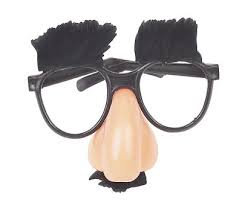 Makefiles: Phony Targets
You can run commands through make. 
Write a target with no dependencies (called phony)
Will cause it to execute the command every time


Example
clean:
	rm –f *.class
test:
	java –cp . Test.class
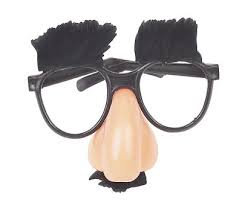 Makefiles: Phony Targets
You can run commands through make. 
Write a target with no dependencies (called phony)
Will cause it to execute the command every time


Example
clean:
	rm –f *.class
test:
	java –cp . Test.class
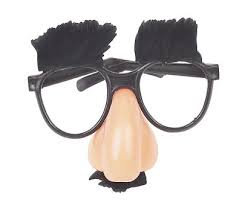 Recap
We’ve defined context-free grammars
More powerful than regular expressions
Learned a bit about makefile
Next time we’ll look at grammars in more detail